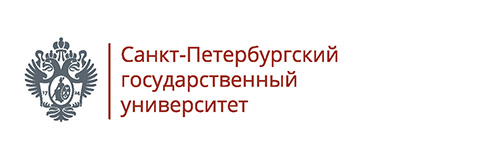 КУРТ ЛЕВИН: ПСИХОЛОГИЯ ИЗМЕНЕНИЙ И ПОСТРОЕНИЕ ЛУЧШЕГО МИРА
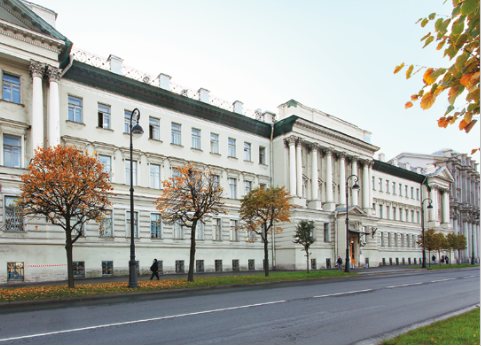 Гришина Наталия Владимировна, 

Кафедра психологии личности
Санкт-Петербургский университет

Грант РФФИ № 18-013-00703
<номер>
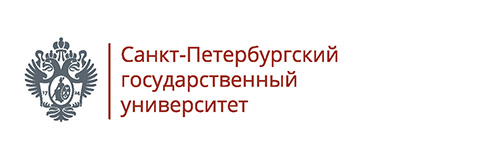 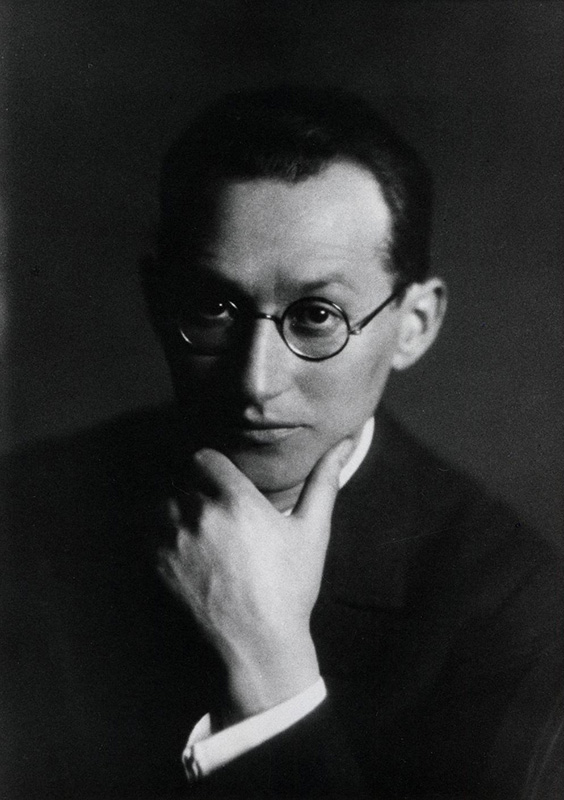 «Вопросы динамики сегодня, 
без сомнения, выступают как ядро и важнейшая задача психологии»
<номер>
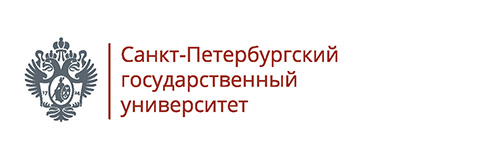 DYNAMIC THEORY OF PERSONALITY, 1935
«Динамика процесса всегда должна выводиться из взаимоотношения конкретного индивидуума с конкретным окружением и, в той мере, в какой речь идет о внутренних силах, из взаимодействия различных функциональных систем, из которых состоит индивидуум»
<номер>
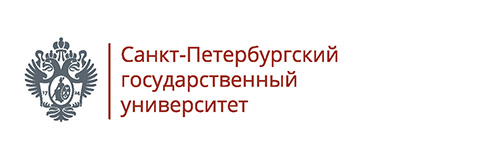 ЖИЗНЕННОЕ ПРОСТРАНСТВО
«Равновесие в движении»
«Психологическое напряжение»,  «психологическая сила», 
«подвижность» («текучесть»)
<номер>
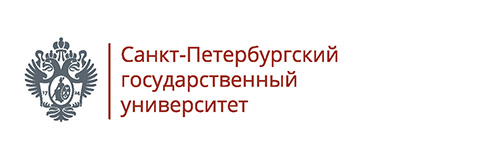 ЖИЗНЕННОЕ ПРОСТРАНСТВО
«Пространство свободного движения» – пространство изменений. 
«Промежуточные» области – зоны, которые могут стать доступными для свободных изменений индивида и его жизненного пространства в случае преодоления личностных и социальных ограничений.
<номер>
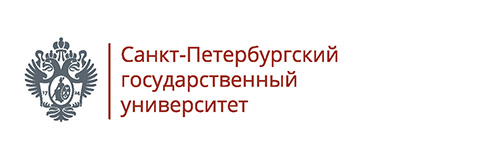 КУРТ ЛЕВИН:
именно психология (прежде всего экспериментальная) призвана решить задачу описания социального влияния на поведение людей.
<номер>
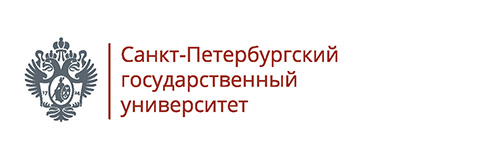 ПРИЛОЖЕНИЕ ТЕОРЕТИЧЕСКИХ ПРИНЦИПОВ К СОЦИАЛЬНЫМ ИССЛЕДОВАНИЯМ:
свести воедино, связать на общей основе разнообразные факты индивидуальной и социальной психологии; 
идти не от изолированных фактов к их синтезу, а наоборот, от общего взгляда к конкретности.  Отдельный факт или событие, их значения,  определяются местом в целостном поле;
7
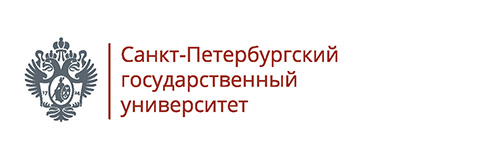 ПРИЛОЖЕНИЕ ТЕОРЕТИЧЕСКИХ ПРИНЦИПОВ К СОЦИАЛЬНЫМ ИССЛЕДОВАНИЯМ:
3) все используемые конструкты должны быть операционализированы, т.е. представлены в такой  форме, которая позволяет соотносить их с конкретно наблюдаемыми объектами, фактами или событиями;
4) надежность собираемых данных -  понимание смысла поведения человека не может быть достигнуто вне социального контекста, наблюдением, сфокусированном на изолированном объекте или явлении.
8
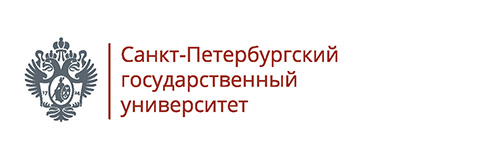 Л. РОСС, Р.  НИСБЕТТ:
великая традиция, восходящая к Курту Левину, - анализ социально значимых феноменов реального мира и в конечном счете – осуществление эффективных социальных преобразований.
<номер>
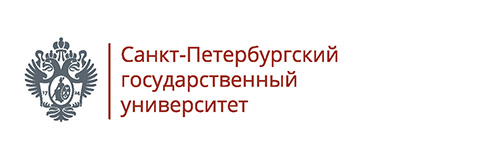 ACTION  RESEARCH
«Исследование, необходимое для социальной практики…это тип исследовательского действия, сравнительного исследования условий и эффектов различных форм социального действия и исследования, ведущего к социальному действию»
<номер>
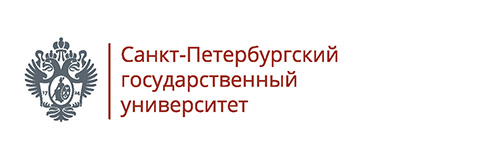 ИССЛЕДОВАТЕЛЬСКИЙ ЦЕНТР ГРУППОВОЙ ДИНАМИКИ
Цель работы Центра - преодолеть разрыв между академическими исследованиями психологических явлений в университетских лабораториях и реальными социальными проблемами общества.  
Метод «действенного исследования» включает в себя треугольник действия, исследования и обучения.
11
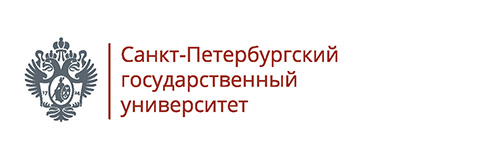 Гертруда Вайсс: 
Энергия и мужество Левина поддерживались двумя основными целями его жизни – усовершенствование концептуального представления психологического мира и использование  этих теоретических выводов для построения лучшего мира.
<номер>
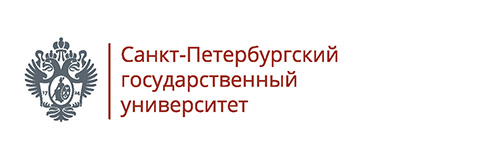 Исследование через изменения и наблюдаемые эффекты – важнейший вклад Левина в методологию науки (Фестингер)
13
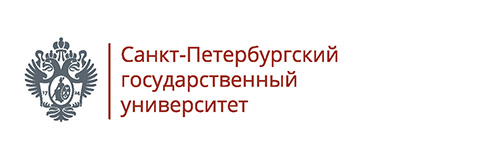 Психология сегодня развивается в гораздо большем соответствии с взглядами Левина, чем это было при его жизни.
<номер>
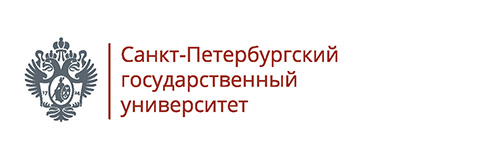 СПАСИБО ЗА ВНИМАНИЕ


                                                    Наталия Гришина
<номер>